CS 203AAdvanced Computer Architecture
Lecture 3Pipeline Contd. (Appendix A)
Instructor: L.N. Bhuyan
1
Some slides are adapted from Roth
Pipeline Hazards
Hazards are caused by conflicts between instructions. Will lead to incorrect behavior if not fixed.
Three types:
Structural: two instructions use same h/w in the same cycle – resource conflicts (e.g. one memory port, unpipelined divider etc).
Data: two instructions use same data storage (register/memory) – dependent instructions.
Control: one instruction affects which instruction is next – PC modifying instruction, changes control flow of program.
2
add	R1, R2, R3

sub	R2, R4, R1

or	R1, R6, R3
add	R1, R2, R3

sub	R2, R4, R1

or	R1, R6, R3
add	R1, R2, R3

sub	R2, R4, R1

or	R1, R6, R3
Data Hazards
Two different instructions use the same storage location
It must appear as if they executed in sequential order
write-after-read
(WAR)
write-after-write
(WAW)
read-after-write
(RAW)
True dependence
(real)
anti dependence
(artificial)
output dependence
(artificial)
What about read-after-read dependence ?
3
Reducing RAW Hazards: Bypassing
Data available at the end of EX stage, why wait until WB stage?
Bypass (forward) data directly to input of EX
+	Reduces/avoids stalls in a big way
Large fraction of input operands are bypassed
Complex
Important: does not relieve you from having to perform WB
Can bypass from MEM also
4
Minimizing Data Hazard Stalls by Forwarding
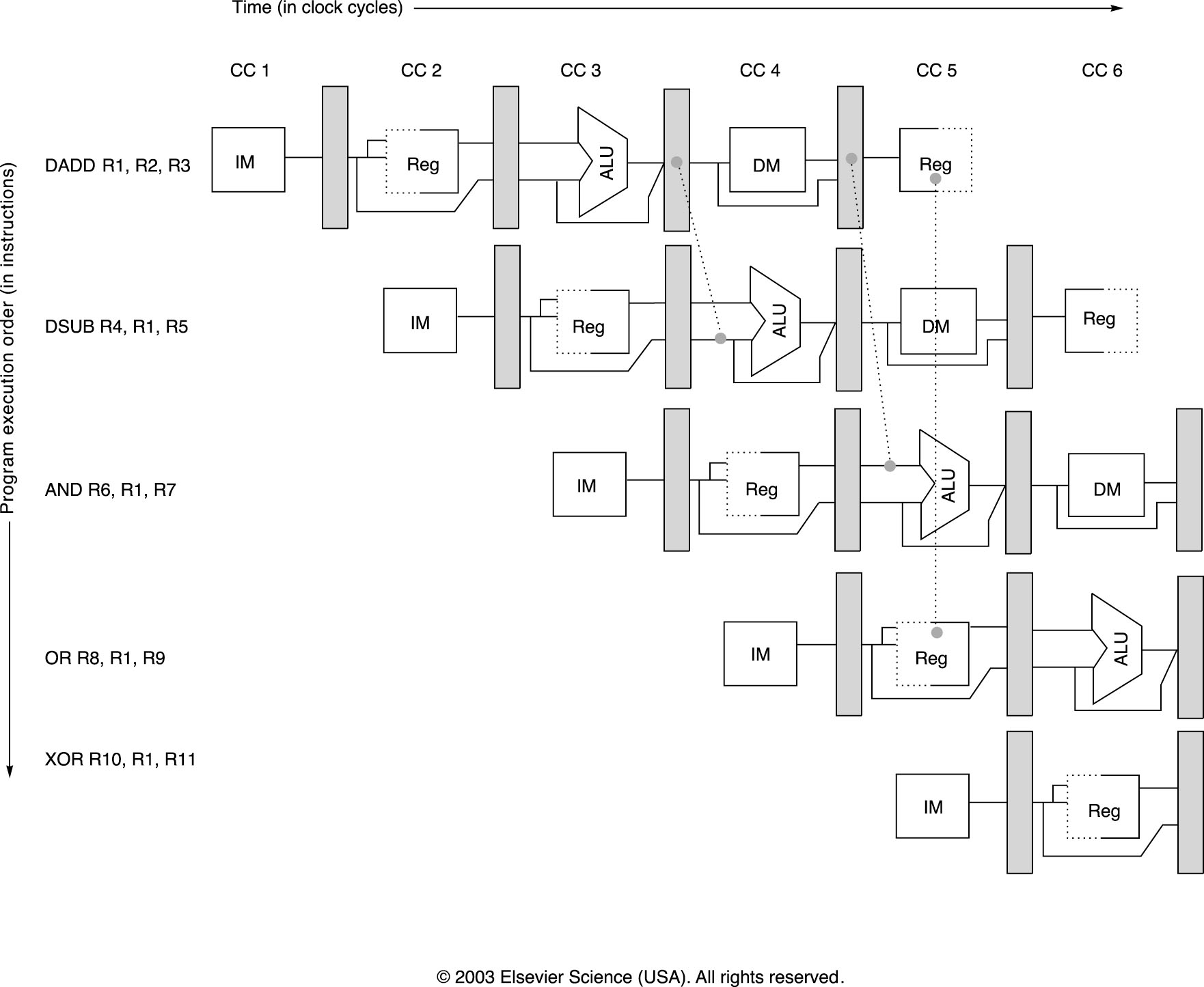 [Speaker Notes: Forwarding should be generalized to include passing a result directly to the functional unit that requires it.]
But …
Even with bypassing, not all RAWs stalls can be avoided
Load to an ALU immediately after
Can be eliminated with compiler scheduling
You can also stall before EX stage, but it is better to separate stall logic from bypassing logic
6
Compiler Scheduling
Compiler moves instructions around to reduce stalls
E.g. code sequence: a = b+c, d = e-f
before scheduling			after scheduling
	lw Rb, b					lw Rb, b
	lw Rc, c					lw Rc, c
	add Ra, Rb, Rc //stall 			lw Re, e
	sw Ra, a					add Ra, Rb, Rc//no stall
	lw Re, e					lw Rf, f
	lw Rf, f					sw Ra, a
	sub Rd, Re, Rf //stall				sub Rd, Re, Rf//no stall
	sw Rd, d					sw Rd, d
7
WAR: Why do they exist?(Antidependence)
Recall WAR
add	R1, R2, R3
sub	R2, R4, R1
or	R1, R6, R3
Problem: swap means introducing false RAW hazards
Artificial: can be removed if sub used a different destination register
Can’t happen in in-order pipeline since reads happen in ID but writes happen in WB
Can happen in out-of-order reads, e.g. out-of-order execution
8
WAW (Output Depndence)
add	R1, R2, R3
sub	R2, R4, R1
or	R1, R6, R3
Problem: scheduling would leave wrong value in R1 for the sub
Artificial: using different destination register would solve
Can’t happen in in-order pipeline in which every instruction takes same cycles since writes are in-order
Can happen in the presence of multi-cycle operations, i.e., out-of-order writes
9
RAW
WAR
WAW and
RAW
EXAMPLE
I1
I3
I5
I1. Load R1, A /R1 Memory(A)/
I2. Add R2, R1 /R2  (R2)+(R1)/
I3. Add R3, R4 /R3  (R3)+(R4)/
I4. Mul R4, R5 /R4  (R4)*(R5)/
I5. Comp R6     /R6  Not(R6)/
I6. Mul R6, R7 /R6  (R6)*(R7)/
Program order
I2
I4
I6
Flow
dependence
Anti-
dependence
Output
dependence,
also flow
dependence
Due to Superscalar Processing, it is possible that I4 completes before
I3 starts. Similarly the value of R6 depends on the beginning and end of I5
and I6. Unpredictable result!
      A sample program and its dependence graph, where I2 and I3 share the
adder and I4 and I6 share the same multiplier. These two dependences can
be removed by duplicating the resources, or pipelined adders and multipliers.
10
Register Renaming
Rewrite the previous program as:
I1. R1b  Memory (A)
I2. R2b  (R2a) + (R1b)
I3. R3b  (R3a) + (R4a)
I4. R4b  (R4a) * (R5a)
I5. R6b  -(R6a) 
I6. R6c  (R6b) * (R7a) 
Allocate more registers and rename the registers that really do not have flow dependency. The WAR hazard between I3 and I4, and WAW hazard between I5 and I6 have been removed.
These two hazards also called Name dependencies
11
Control Hazards
Branch problem:  
branches are resolved in EX stage 
 2 cycles penalty on taken branches
Ideal CPI =1. Assuming 2 cycles for all branches and 32% branch instructions   new CPI = 1 + 0.32*2 = 1.64

Solutions:
Reduce branch penalty: change the datapath – new adder needed in ID stage.
Fill branch delay slot(s) with a useful instruction.
Fixed branch prediction.
Static branch prediction.
Dynamic branch prediction.
12
Control Hazards – branch delay slots
Reduced branch penalty:
Compute condition and target address in the ID stage: 1 cycle stall.
Target and condition computed even when instruction is not a branch.
Branch delay slot filling:
move an instruction into the slot right after the branch, hoping that its execution is necessary. Three alternatives (next slide)
Limitations: restrictions on which instructions can be rescheduled, compile time prediction of taken or untaken branches.
13
Delayed Branch
add M1 ,M2,M3
sub M4, M5,M6
beq M1, M4, Exit
or   M8, M9 ,M10
xor M10, M1,M11
Exit:
Example Nondelayed vs. Delayed Branch
Nondelayed Branch
or   M8, M9 ,M10
add M1 ,M2,M3
sub M4, M5,M6
beq M1, M4, Exit
xor M10, M1,M11
Exit:
14
Control Hazards: Branch Prediction
Idea: doing something is better than waiting around doing nothing
Guess branch target, start executing at guessed position
Execute branch, verify (check) your guess
+	minimize penalty if guess is right (to zero)
May increase penalty for wrong guesses
Heavily researched area in the last 15 years
Fixed branch prediction.
Each of these strategies must be applied to all branch instructions indiscriminately.
Predict not-taken (47% actually not taken):
continue to fetch instruction without stalling;
do not change any state (no register write);
if branch is taken turn the fetched instruction into no-op, restart fetch at target address: 1 cycle penalty.
15
Control Hazards: Branch Prediction
Predict taken (53%): more difficult, must know target before branch is decoded. no advantage in our simple 5-stage pipeline.
Static branch prediction.
Opcode-based: prediction based on opcode itself and related condition. Examples: MC 88110, PowerPC 601/603.
Displacement based prediction: if d < 0 predict taken, if d >= 0 predict not taken. Examples: Alpha 21064 (as option), PowerPC 601/603 for regular conditional branches.
Compiler-directed prediction: compiler sets or clears a predict bit in the instruction itself. Examples: AT&T 9210 Hobbit, PowerPC 601/603 (predict bit reverses opcode or displacement predictions), HP PA 8000 (as option).
16
Control Hazards: Branch Prediction
Dynamic branch prediction
Later
17
MIPS R4000 pipeline
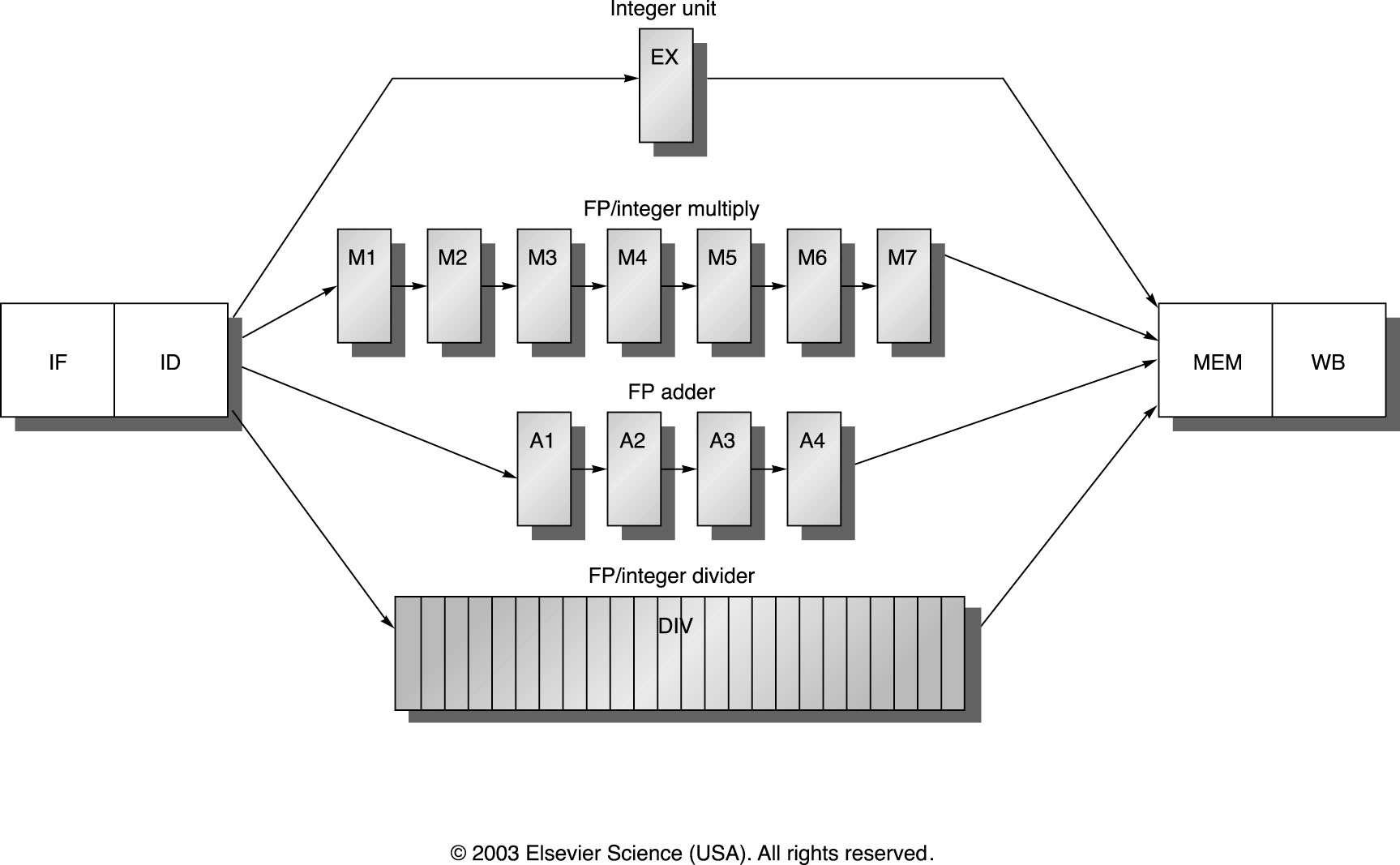 18
MIPS FP Pipe Stages
FP Instr	1	2	3	4	5	6	7	8	…
Add, Subtract	U	S+A	A+R	R+S
Multiply	U	E+M	M	M	M	N	N+A	R
Divide	U	A	R	D28	…	D+A	D+R, D+R, D+A, D+R, A, R
Square root	U	E	(A+R)108	…	A	R
Negate	U	S
Absolute value	U	S
FP compare	U	A	R
Stages:
M		First stage of multiplier
N		Second stage of multiplier
R		Rounding stage
S		Operand shift stage
U		Unpack FP numbers
A	Mantissa ADD stage 
D	Divide pipeline stage
E	Exception test stage
19
R4000 Performance
Not ideal CPI of 1:
Load stalls (1 or 2 clock cycles)
Branch stalls (2 cycles + unfilled slots)
FP result stalls: RAW data hazard (latency)
FP structural stalls: Not enough FP hardware (parallelism)
20
[Speaker Notes: Integer programs, major delay is branch stalls

FP its structural stalls]
FP Loop: Where are the Hazards?
Loop:	LD	F0,0(R1)	;F0=vector element
 		ADDD	F4,F0,F2	;add scalar from F2
 		SD	0(R1),F4	;store result
 		SUBI	R1,R1,8	;decrement pointer 8B (DW)
 		BNEZ	R1,Loop	;branch R1!=zero
 		NOP		;delayed branch slot
Instruction	Instruction	Latency inproducing result	using result 	clock cycles
FP ALU op	Another FP ALU op	3
FP ALU op	Store double	2 
Load double	FP ALU op	1
Load double	Store double	0
Integer op	Integer op	0
Where are the stalls?
Oct. 26, 2004
21
FP Loop Showing Stalls
1 Loop:	LD	F0,0(R1)	;F0=vector element
 2		stall
 3		ADDD	F4,F0,F2	;add scalar in F2
 4		stall
 5		stall
 6 	               SD	0(R1),F4	;store result
 7 	               SUBI	 R1,R1,8	;decrement pointer 8B (DW)
 8 	               BNEZ	 R1,Loop	;branch R1!=zero
 9		stall		;delayed branch slot
Instruction	Instruction	Latency inproducing result	using result 	clock cycles
FP ALU op	Another FP ALU op	3
FP ALU op	Store double	2 
Load double	FP ALU op	1
9 clocks: Rewrite code to minimize stalls?
Oct. 26, 2004
22
Minimizing Stalls Technique 1: Compiler Optimization
1 Loop:	LD	F0,0(R1)	
 2		stall
 3		ADDD	F4,F0,F2	
 4		SUBI	R1,R1,8	
 5		BNEZ	R1,Loop	;delayed branch
 6 	SD	8(R1),F4	;altered when move past SUBI
Swap BNEZ and SD by changing address of SD
Instruction	Instruction	Latency inproducing result	using result 	clock cycles
FP ALU op	Another FP ALU op	3
FP ALU op	Store double	2 
Load double	FP ALU op	1
6 clocks
Oct. 26, 2004
23
[Speaker Notes: 3 clocks doing work, 3 overhead (stall, branch, sub)]